Vocabulary Chapter 44
Terms; Pronunciation and Definitions
Aliquot
Pronunciation:     a’- luh-kwaht
Definition:  A portion of a well mixed sample removed for testing.
Use it in a sentence.
Analyte
Definition:  The substance or chemical being  analyzed or detected in a specimen.
Use in a sentence.
Anticoagulant
Definition:  Chemicals added to a blood sample after collection to prevent clotting.
Use in a sentence.
Calibration
Determining the accuracy of an instrument by comparing its output with that of a known standard or another instrument known to be accurate.
Caustic
Pronunciation:  kos’- tik
Definition:  Capable of burning, corroding or damaging tissue by chemical action.
Use in a sentence
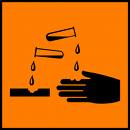 Cytology
Pronunciation:  si-tah’-luh-je
Definition:  The study of cells using microscopic methods.
Use in a sentence.
Diluent
Pronunciation:  dil-yuh’-wunt
Definition:  A liquid used to dilute a specimen or reagent.
Use in a sentence.
Exudates
Pronunciation:  ek’-syu-dats
Definition:  Fluids with high concentrations of protein and cellular debris that have escaped from the blood  vessels and have been deposited in  tissues or on tissue surfaced.
Use in a sentence.
Hemolyzed
Definition:  Term used to describe a blood sample in which the Red Blood Cells have ruptured.
Use in a sentence.
Hemolysis is the process of blood cells rupturing!
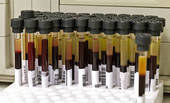 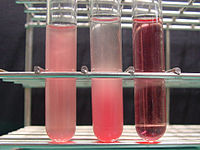 In vitro
Latin term meaning “in the laboratory”
Preservatives
Definition:  Substances added to a specimen to prevent deterioration of cells or chemicals
Use in a sentence.
Profile Testing
A series of laboratory tests associated with a particular organ or disease; also referred to as a “panel” of tests.
Qualitative
A laboratory test result expressed as positive or negative.
Quality Assurance
The process of monitoring all the processes involved before , during , and after a laboratory test is performed in order to produce reliable patient tests results.
Quality Control
Manufactured samples with known values used to determine whether a test method is reliable.
Quantitative
A laboratory test result expressed in numeric units of measure.
Reagent  (re-aʹ-gent)
A testing substance that produces a reaction when interacting with the patient sample.
Referral Laboratory
Definition:  A private or hospital based laboratory that performs a wide variety of tests, many of them specialized; providers often send specimens collected in the office to referral laboratories for testing.
Reference range:
The numeric range of test values for which the general population consistently shows similar results 95% of the time.
Specimen
Definition:  A sample of body fluid, waste product or tissue that is collected for analysis.
Use in a sentence.
Stat
Immediately
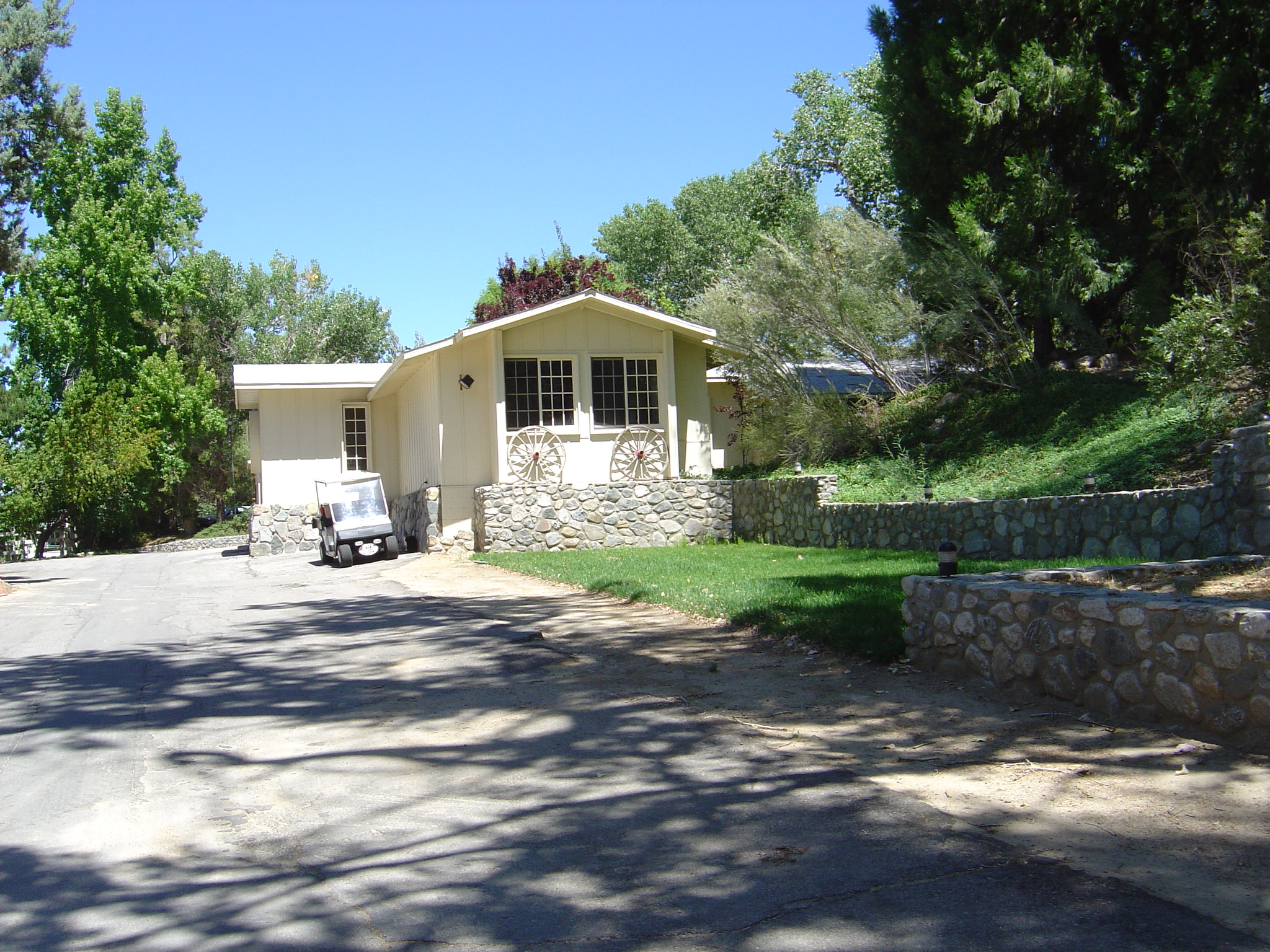